Comisión Investigadora Adopciones Irregulares
DIVISION DE GESTION DE LA RED ASISTENCIAL
Subsecretaría de Redes Asistenciales
Dra. Maria Eugenia Wegner
Mat. Solange Burgos
01 Abril 2019
Normativa Fichas Clínicas
NORMAS CONSIDERADAS
La propiedad física de la ficha clínica pertenece al “establecimiento de salud” respectivo y es responsabilidad de dicho prestador la reserva de su contenido. No obstante, debe tenerse siempre presente que la titularidad de los datos contenidos en la ficha clínica es del paciente.

El plazo de conservación de la referida documentación por parte de estos establecimientos, será de un mínimo de quince años.
.- Nueva Ley 20.584 de Derechos y Deberes de los pacientes, que entra en vigencia el 1 de Octubre de 2012, consignándose a continuación el detalle de sus artículos 12 y 13: “De la reserva de la información contenida en la ficha clínica Artículo 12.- La ficha clínica es el instrumento obligatorio en el que se registra el conjunto de antecedentes relativos a las diferentes áreas relacionadas con la salud de las
Normativa Fichas Clínicas
personas, que tiene como finalidad la integración de la información necesaria en el proceso asistencial de cada paciente. Podrá configurarse de manera electrónica, en papel o en cualquier otro soporte, siempre que los registros sean completos y se asegure el oportuno acceso, conservación y confidencialidad de los datos, así como la autenticidad de su contenido y de los cambios efectuados en ella. Toda la información que surja, tanto de la ficha clínica como de los estudios y demás documentos donde se registren procedimientos y tratamientos a los que fueron sometidas las personas, será considerada como dato sensible, de conformidad con lo dispuesto en la letra g) del artículo 2° de la ley N° 19.628. Artículo 13.- La ficha clínica permanecerá por un período de al menos quince años en poder del prestador, quien será responsable de la reserva de su contenido. Un reglamento expedido a través del Ministerio de Salud establecerá la forma y las condiciones bajo las cuales los prestadores almacenarán las fichas, así como las normas necesarias para su administración, adecuada protección y eliminación. Los terceros que no estén directamente relacionados con la atención de salud de la persona no tendrán acceso a la información contenida en la respectiva ficha clínica.
Normativa Fichas Clínicas
Ello incluye al personal de salud y administrativo del mismo prestador, no vinculado a la atención de la persona. Sin perjuicio de lo anterior, la información contenida en la ficha, copia de la misma o parte de ella, será entregada, total o parcialmente, a solicitud expresa de las personas y organismos que se indican a continuación, en los casos, forma y condiciones que se señalan: 
a) Al titular de la ficha clínica, a su representante legal o, en caso de fallecimiento del titular, a sus herederos.
b) A un tercero debidamente autorizado por el titular, mediante poder simple otorgado ante notario.
c) A los tribunales de justicia, siempre que la información contenida en la ficha clínica se relacione con las causas que estuvieren conociendo.
d) A los fiscales del Ministerio Público y a los abogados, previa autorización del juez competente, cuando la información se vincule directamente con las investigaciones o defensas que tengan a su cargo.
DOCUMENTOS MINISTERIALES
Los documentos ministeriales sobre Partos, Nacimientos, Identificación de Recien Nacidos y defunciones datan desde el 2000 en adelante, teniendo como base el Reglamento del Servicio de Registro Civil e Identificación promulgado el año 1930 con última modificación el año 1993.  De esto se desprenden los diversos documentos con los que contamos como regulación.
DOCUMENTOS MINISTERIALES
MANUAL DE PROCEDIMIENTOS PARA LA ATENCIÓN DEL RECIÉN NACIDO EN EL PERÍODO INMEDIATO Y PUERPERIO EN SERVICIOS DE OBSTETRICIA Y GINECOLOGÍA Año 2013
IDENTIFICACION DEL RECIEN NACIDO 
Objetivos
Identificar al RN desde el momento de su nacimiento, con los datos de su madre, para asegurar una identificación correcta 
Prevenir la ocurrencia de errores en la atención, asegurando una identificación correcta Responsable de su ejecución.
Procedimiento
La Matrona a cargo de sala atención inmediata (SAI) debe ser la responsable de llenar los datos del brazalete de identificación y verificarlos previo a su instalación.
El brazalete se colocará en la muñeca de la extremidad superior izquierda en sala de parto o en pabellón, deberá especificar al menos nombre completo de la madre, fecha y hora de nacimiento y sexo.
MANUAL DE PROCEDIMIENTOS PARA LA ATENCIÓN DEL RECIÉN NACIDO EN EL PERÍODO INMEDIATO Y PUERPERIO EN SERVICIOS DE OBSTETRICIA Y GINECOLOGÍA Año 2013
Matrona (ón) de partos o pabellón al momento del nacimiento confecciona segundo brazalete es opcional debe incluir datos de ficha clínica y carne de identidad de la madre, nombre completo de la madre, fecha, hora de nacimiento y sexo del recién nacido.
En caso de embarazo múltiple se debe confeccionar el número de brazaletes que sea necesario. (2, 3 o más) Postura de brazalete de identificación • El brazalete de identificación debe colocarse inmediatamente después del nacimiento, antes de retirar al recién nacido de la sala de partos o pabellón.
El brazalete debe colocarse en extremidad superior izquierda.
La matrona (ón), debe leer el brazalete de identificación completo a la madre, verificando información.
Informarle a la madre que el recién nacido debe permanecer con brazalete durante toda la hospitalización.
Sexo del RN.
MANUAL DE PROCEDIMIENTOS PARA LA ATENCIÓN DEL RECIÉN NACIDO EN EL PERÍODO INMEDIATO Y PUERPERIO EN SERVICIOS DE OBSTETRICIA Y GINECOLOGÍA Año 2013
Contenido del brazalete: El brazalete de identificación del RN contendrá los siguientes datos:
Nombre completo de la madre (2 nombres y 2 apellidos).
Fecha y hora de nacimiento.
Identificación del RN que cumple condiciones para apego: La Matrona (ón) de atención inmediata deberá realizar la identificación del RN sano, mediante la colocación del brazalete en la muñeca de la extremidad superior izquierda, previa lectura de los datos que éste contiene a su madre y/o padre o familiar.
Identificación del RN que no cumple condiciones para apego: RN que requieran maniobras de reanimación. RN con meconio y no vigoroso. RN menor de 34 semanas. Todo recién nacido debe ser inmediatamente identificado. Si son estabilizados y están en condiciones de ir con su madre, la Matrona de RN inmediato colocará el brazalete, en la muñeca de la extremidad superior izquierda, en presencia de esta o algún familiar significativo.
MANUAL DE PROCEDIMIENTOS PARA LA ATENCIÓN DEL RECIÉN NACIDO EN EL PERÍODO INMEDIATO Y PUERPERIO EN SERVICIOS DE OBSTETRICIA Y GINECOLOGÍA Año 2013
Consideraciones 
Brazalete de identificación debe ser escrito con letra clara y legible.
Todo recién nacido debe salir de la sala de partos o pabellón quirúrgico identificado (lo básico es que se identifique con la identidad materna y esté disponible antes del nacimiento).
La identificación debe permanecer en los recién nacidos que fallecen: mortinatos y mortineonatos. Colocar un segundo brazalete con la fecha y hora de fallecimiento, según protocolo de cada establecimiento.
Digitalizado con nombre y RUT de la madre.  Se debe confeccionar al ingreso de la madre a maternidad en conjunto con el brazalete materno, debe pegarse a la ficha para ser puesto en pabellón inmediatamente después del nacimiento. 
 En caso de deterioro, ilegibilidad, ruptura; el brazalete deberá ser reemplazado en el mismo instante de la constatación por uno nuevo que cumpla con todos los requisitos preestablecidos
MANUAL DE PROCEDIMIENTOS PARA LA ATENCIÓN DEL RECIÉN NACIDO EN EL PERÍODO INMEDIATO Y PUERPERIO EN SERVICIOS DE OBSTETRICIA Y GINECOLOGÍA Año 2013
Al trasladar un mortineonato a anatomía patológica, se debe verificar que lleve brazalete de identificación 
Antes de salir de la sala de atención inmediata, se verificará en ambos brazaletes la identidad, que no se salgan con facilidad y se registrará actividad en la ficha del recién nacido.
Si el brazalete plástico o informatizado se puede retirar fácilmente de la extremidad, debe cambiarse y colocarse correctamente. 
Si el brazalete plástico se sale, deberá colocarse un nuevo brazalete sin cambio del registro, papel original.
Regulación jurídica de la disposición de cadáveres y restos biológicos
Cuando tiene lugar el nacimiento en los términos del artículo 74 del Código Civil Chileno, se aplica lo dispuesto ante la muerte de cualquier persona, independiente del tiempo que haya sobrevivido. Esto significa que es aplicable el artículo 147 y 148 del Código Sanitario y lo señalado en el Decreto nº 240 de 1983, Reglamento del Libro Noveno del Código Sanitario, es decir, los cadáveres de personas fallecidas en establecimientos hospitalarios públicos o privados, o que se encuentren en establecimientos del Servicio Médico Legal, que no fueren reclamados dentro del plazo de 24 horas, podrán ser destinados a estudios e investigación científica, y sus órganos y tejidos, destinados a la elaboración de productos terapéuticos y a la realización de injertos. A su vez podrán ser destinados a los mismos fines cuando el cónyuge o, a falta de éste, los parientes en primer grado de consanguinidad en la línea recta o colateral no manifestaren su oposición dentro del plazo y en la forma que señale el reglamento. Si el cadáver ha sido ingresado al Servicio Médico Legal el plazo para dar aplicación a lo anterior es de 72 horas contadas desde el ingreso a dicho Servicio (Artículo 10 i. III del Reglamento).
Regulación jurídica de la disposición de cadáveres y restos biológicos
El artículo 148 del Código Sanitario, complementa lo anterior señalando que también podrán destinarse a injertos con fines terapéuticos los tejidos de cadáveres de personas cuyo cónyuge o, a falta de éste, los parientes en el orden señalado en el artículo 42 del Código Civil, otorguen autorización en un acta suscrita ante el Director del Establecimiento hospitalario donde hubiere ocurrido el fallecimiento. 
De todas formas, respecto del nacido y fallecido existe una regulación especial. El artículo 40 del Decreto nº 161 de 1982, Ministerio de Salud, Reglamento de Hospitales y Clínicas. Allí indica que corresponderá al médico tratante o al profesional que asistió el parto según el caso extender el certificado médico de defunción.
Resolución Exenta Nº 517 de 2007, que aprueba Norma General Técnica nº 86, Normas y Procedimientos para el Registro de las Defunciones Fetales y de Recién Nacidos.
Regulación jurídica de la disposición de cadáveres y restos biológicos
Asimismo, se deberá entregar la “Estadística de Mortalidad Fetal” (en la práctica es el Certificado de Defunción) a todos los deudos que soliciten los restos dentro del plazo de 72 horas posteriores al parto para su inscripción en el Registro Civil. En caso de que los restos no sean retirados, el Certificado será enviado al Departamento o Unidad de Estadísticas del Servicio de Salud correspondiente que despachará mensualmente las Estadísticas de Mortalidad Fetal que reciba al Departamento de Estadísticas e Información de Salud del Ministerio de Salud (DEIS), para su procesamiento.  Siendo en este caso los mismo profesionales, y no los deudos, quienes deberán rellenar los datos solicitados. Asimismo, la Dirección del establecimiento deberá hacerse cargo de inscribir en el Registro Civil los Certificados de Defunción respectivos, dentro del plazo de 72 horas posteriores a la defunción, rigiéndose por lo establecido en virtud del artículo 181 del DFL 2128, Reglamento Orgánico del Servicio de Registro Civil, que establece que “pasados tres días desde la fecha de una defunción, no se podrá proceder a inscribirla sin decreto de la justicia ordinaria”.
Regulación jurídica de la disposición de cadáveres y restos biológicos
Es más, en letra f) de la misma norma se especifica que las defunciones de recién nacidos de muy bajo peso y de muy baja edad gestacional deberán ser igualmente certificadas por el médico, señalando los datos de edad en minutos, horas, días o meses. Se indica expresamente que los cuerpos de estos recién nacidos muy pequeños fallecidos deberán ser tratados según lo autoriza el artículo 147 del Código Sanitario ya mencionado. Se recomienda en todo caso ceñirse al plazo de 72 horas y no de 24, en señal de voluntad humanitaria y de apoyo a los deudos. 
Ahora bien, en los casos en que el producto de la concepción no alcance a nacer, siendo que éste no constituye persona en los términos del artículo 74 del Código Civil, no se puede aplicar el estatuto general establecido a este respecto, a menos que existiera una mención expresa que se remitiera al mismo.
Regulación jurídica de la disposición de cadáveres y restos biológicos
De todas formas, no existe un vacío normativo en la materia, puesto que existe una mención expresa de esta hipótesis en el Decreto nº 161 de 1982, de su artículo 40 i. II se puede concluir que respecto de los productos de la concepción que no alcanzaron a nacer, y que sean identificable o diferenciable de las membranas ovulares o del tejido placentario, cualquiera sea su peso o edad gestacional, corresponderá al médico tratante o profesional que haya asistido el proceso, extender el Certificado Médico de Defunción y Estadística de Mortalidad Fetal. Agrega que será entregada a sus progenitores, quienes dispondrán de un plazo de 72 horas para solicitar la entrega de los restos con fines de inhumación.
Regulación jurídica de la disposición de cadáveres y restos biológicos
En el caso de que dicho producto no sea reclamado es aplicable el Reglamento sobre Manejo de Residuos de Establecimientos de Atención de Salud (REAS), Decreto nº 6 de 2009 del Ministerio de Salud. El producto de la concepción no nacido constituiría un residuo, de aquellos que el reglamento califica como especial, y que según lo dispuesto en el artículo 6 son aquellos residuos de establecimientos de atención de salud sospechosos de contener agentes patógenos en concentración o cantidades suficientes para causar enfermedad a un huésped susceptible. Concretamente el numeral 2, incluye dentro de esta categoría: “2. Residuos patológicos: Restos biológicos, incluyendo tejidos, órganos, partes del cuerpo que hayan sido removidos de seres o restos humanos, incluidos aquellos fluidos corporales que presenten riesgo sanitario”. Este reglamento contempla la regulación acerca de la generación, almacenamiento, retiro, transporte y eliminación de estos residuos. También establece normas sobre los planes de contingencia, personal y seguimiento de residuos.
Regulación jurídica de la disposición de cadáveres y restos biológicos
Conforme al REAS la eliminación de los residuos especiales puede realizarse por tratamiento de autoclave (artículo 28), incineración (artículo 29), rellenos sanitarios especialmente autorizados para dicho efecto (artículo 30), o bien, podrán ser eliminados por medio de otros sistemas de tratamiento respecto de los cuales se haya demostrado eficacia de destrucción de patógenos (artículo 31). Conforme al artículo 32, previa autorización de la Autoridad Sanitaria competente y por razones justificadas, se podrán eliminar los residuos especiales en fosas digestoras, en el cementerio local, en fosas comunes o crematorios.
Es pertinente citar lo dispuesto en el artículo 34 del Reglamento que señala “Los residuos consistentes en piezas anatómicas reconocibles no podrán ser entregados a la recolección municipal”. 
En el Título IX del Reglamento se contempla el Sistema de Seguimiento de Residuos Especiales, el cual establece medidas para asegurar la integridad de la carga en aquellos casos en que la eliminación se externalice.
Regulación jurídica de la disposición de cadáveres y restos biológicos
La fiscalización del cumplimiento de lo anteriormente expuesto corresponde a las Secretarías Regionales Ministeriales de Salud (Artículo 51), también les corresponde establecer la sanción a las contravenciones conforme al Libro Décimo del Código Sanitario. En dicho acápite se establece u catálogo que permite multas de un décimo de unidad tributaria mensual hasta mil unidades tributarias mensuales. Las reincidencias podrán ser sancionadas hasta con el doble de la multa original (Artículo 174 i. I in fine del Código Sanitario). También se contempla  la clausura de establecimientos, la cancelación de la autorización de funcionamiento o de los permisos concedidos; la paralización de obras o faenas; la suspensión de la distribución y uso de los productos de que se trate, y el retiro, decomiso, destrucción o desnaturalización de los mismos, cuando proceda (Artículo 174 i. II del Código Sanitario).
Regulación jurídica de la disposición de cadáveres y restos biológicos
De este esquema general se puede apreciar que existe una estricta regulación de la disposición de cadáveres y restos biológicos, puesto que se estima que el cuerpo y sus partes están fuera del comercio humano, y por tanto, toda transacción que los implique ya sea a título gratuito u oneroso constituyen un acto que jurídicamente adolece de objeto ilícito (artículo 1462 y 1464 del Código Civil Chileno) y que por lo tanto es nulo (artículo 1682 del Código Civil Chileno). Se consideran exceptuados los actos a título gratuito que se realicen con fines científicos o la donación de órganos, atendido el mayor valor social que se obtiene con ello, para resguardar la vida y salud de la población y el progreso científico. A mayor abundamiento, el artículo 15 del Decreto nº 240 de 1983 señala “Serán nulos y de ningún valor los actos o contratos que a título oneroso contengan la promesa o entrega de un órgano, tejido o parte del cuerpo humano para efectuar un trasplante”.
Levantamiento de Información
Se realizo la consulta a los 29 Servicios de Salud del País.

De los cueles 18 de estos han aportado información general sobre tenencia de protocolos y si cuentan o no con registros clínicos de la materia consultada.
De los establecimientos Hospitalarios por Servicio de Salud, cuentan con protocolos y registros según nivel de complejidad del establecimiento y siniestralidad de este.
Varios der los establecimientos Hospitalarios reportan cambios de edificio, establecimiento nuevo, siniestros como: incendios e inundaciones.
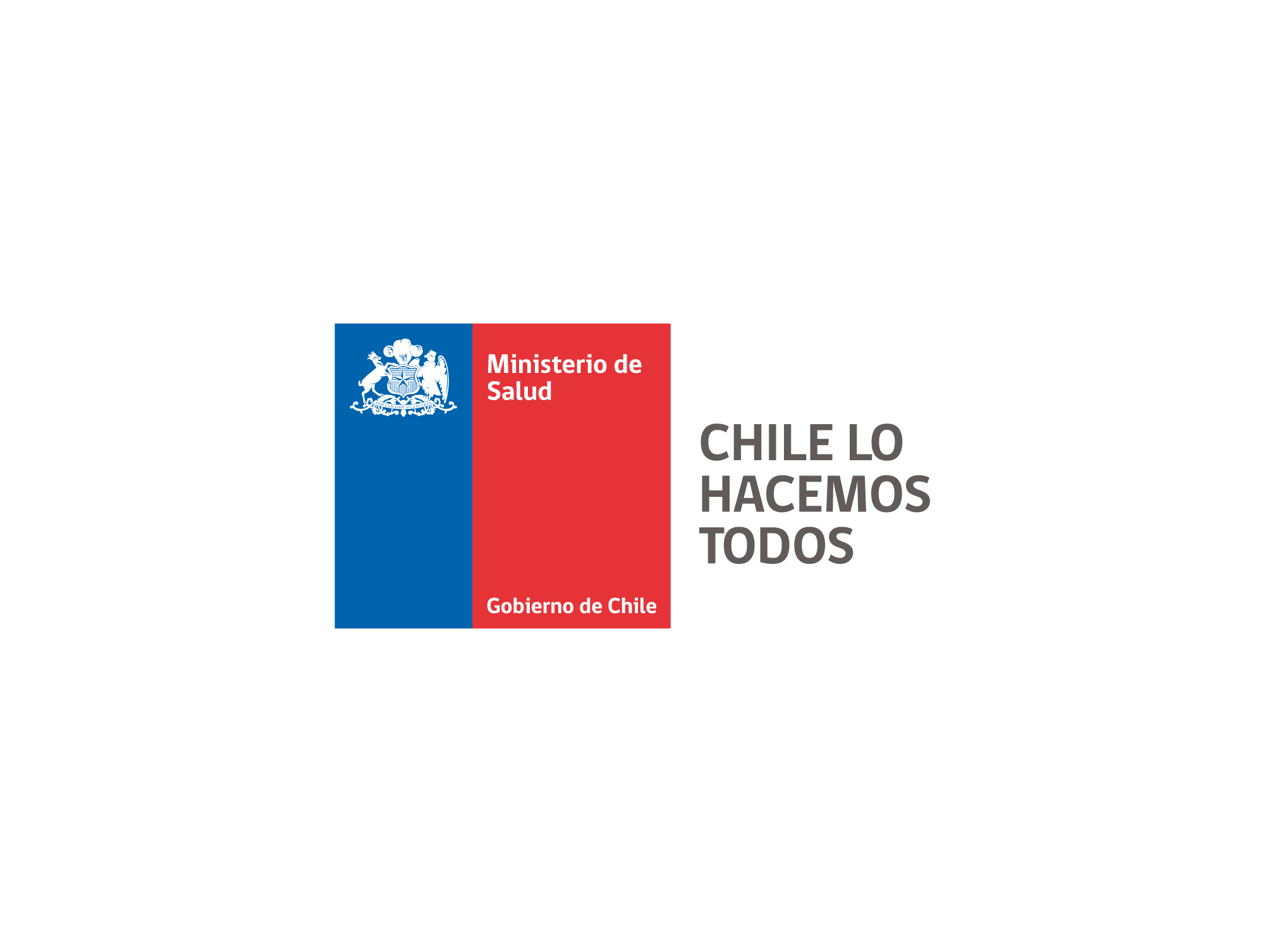